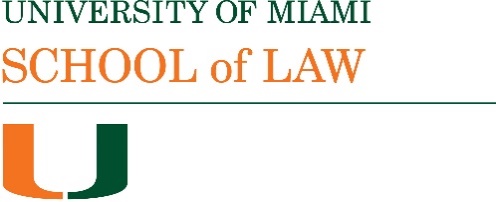 Bradley International Finance Spring 2022
Sovereign Debt: Pari Passu
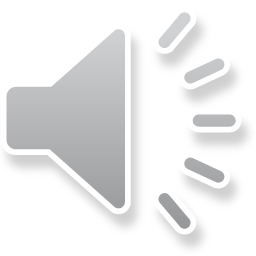 The Pari Passu Clause
The Notes rank, and will rank, pari passu in right of payment with all other present and future unsecured and unsubordinated External Indebtedness of the Issuer.
This is a type of covenant, a contractual promise by a bond issuer (this type of covenant also appears in loan agreements).
It is a standard type of clause, and typically not individually negotiated. 
The drafting of the clause in the NML Capital v Argentina case is different. So, this is a standard type of clause although the wording may vary.
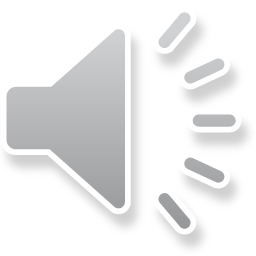 Buchheit and Pam explain the purpose of the pari passu clause
They identify  3 problems the pari passu clause might be designed to address: 
1. Earmarking (i.e. the clause prevents assets from being earmarked for other claims, but the negative pledge clause addresses this issue)
2. Sovereign decrees (acts of the sovereign such as expropriation, involving the act of state doctrine, although there may be relevant treaties)
3. Subordination through the act of another lender (another lender might demand preferential payments, and this, they say, is where the pari passu clause bites).
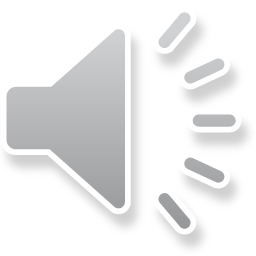 Specific provisions to address the rateable payments idea (if pay to one you should pay to all)
Sharing clauses in syndicated loans (an intercreditor agreement among banks)
Bond issues: the trust indenture/deed specifies trustee obligations to distribute on a rateable basis (a trustee involves centralization with respect to enforcement)
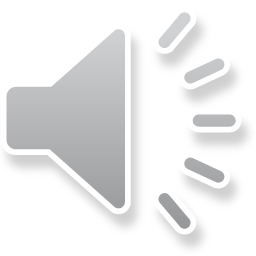 UK Financial Markets Law Committee
Successor to the Financial Law Panel set up with the encouragement of the Bank of England in 1993
It became independent in 2013 and in 2015 became a registered charity
Terms of Reference: “The role of the Financial Markets Law Committee is to identify issues of legal uncertainty or misunderstanding, present and future, in the framework of the wholesale financial markets, which might give rise to material risks, and to consider how such issues should be addressed.  It will also act as a bridge to the judiciary to help UK courts remain up-to-date with developments in financial markets practice.”
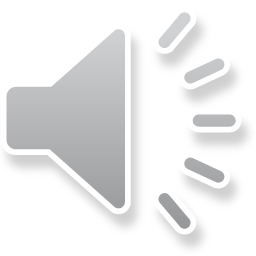 Financial Markets Law Committee on pari passu
Interpreting the pari passu clause to prevent the borrower from making payments to restructured creditors would undermine restructuring
In English contract law interpretation words have their ordinary and natural meaning
There is English case law which is persuasive against the payment interpretation
There are other mechanisms for achieving parity of payments
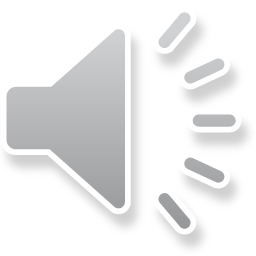 NML Capital v Argentina (2d. Cir 2012)  1
The pari passu clause: 
[t]he Securities will constitute . direct, unconditional, unsecured and unsubordinated obligations of the Republic and shall at all times rank pari passu without any preference among themselves. The payment obligations of the Republic under the Securities shall at all times rank at least equally with all its other present and future unsecured and unsubordinated External Indebtedness 
This clause is different from the one quoted on the first page of this presentation, referring specifically to payment obligations.
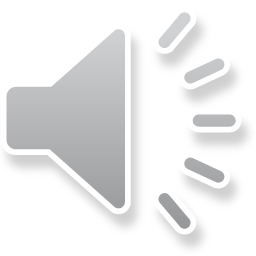 NML Capital v Argentina (2d. Cir 2012) 2
Bonds were issued under a Fiscal Agency Agreement (FAA) governed by NY law, with jurisdiction in NY. Where bonds are issued subject to a trust indenture, with a trustee, the trustee is responsible for protecting the interests of the bondholders (though with limitations on liability) . A fiscal agent merely has responsibilities for organizing payments.
 The restructuring resulted in the issuance of exchange bonds and Argentina paid interest to the exchange bondholders and not to the holders of the original FAA bonds. Payments were routed through banks.
NML argues that these payments violate the pari passu clause.
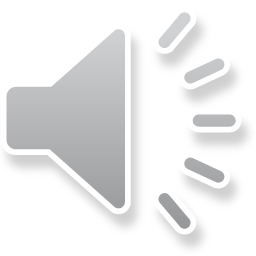 NML Capital v Argentina (2d. Cir 2012) 3
The court finds that the two sentences of the pari passu clause protect against different forms of discrimination: the issue of other superior debt (1st sentence) and the giving of priority to other payment obligations (2nd sentence).
Specific performance is appropriate as Argentina would ignore a damages award and that remedy would therefore be inadequate. Specific performance via injunctions would bind others into whose hands any money might come. 
(There is no FSIA problem as there is no exercise of dominion over sovereign property)
The US argued that this approach would allow a single creditor to disrupt an internationally supported restructuring plan. The Court says it is up to the sovereign whether it repudiates debt in a way that violates a pari passu clause.
Also for the future there are collective action clauses.
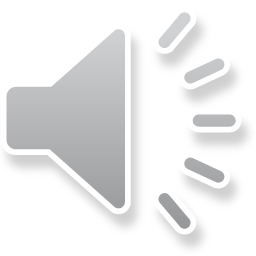 NML Capital v Argentina (2d. Cir 2013)
After remand back to the District Court the 2nd Circuit affirms that court’s injunctions.
The Court says: “We believe that it is equitable for one creditor to receive what it bargained for, and is therefore entitled to, even if other creditors, when receiving what they bargained for, do not receive the same thing. The reason is obvious: the first creditor is differently situated from other creditors in terms of what is currently due to it under its contract.”
The entities which have to worry about the payments are already required to navigate US laws forbidding participation in various international transactions.
Argentina is a uniquely recalcitrant debtor, newer bonds have collective actions clauses, and the pari passu clause can be drafted differently (the decision is just about this clause).
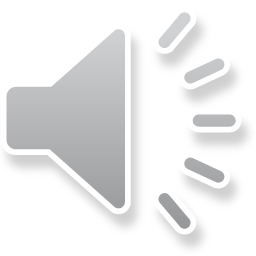 NML Capital v Argentina (2d. Cir 2013)
“we do not believe the outcome of this case threatens to steer bond issuers away from the New York marketplace. On the contrary, our decision affirms a proposition essential to the integrity of the capital markets: borrowers and lenders may, under New York law, negotiate mutually agreeable terms for their transactions, but they will be held to those terms. We believe that the interest—one widely shared in the financial community—in maintaining New York’s status as one of the foremost commercial centers is advanced by requiring debtors, including foreign debtors, to pay their debts.”
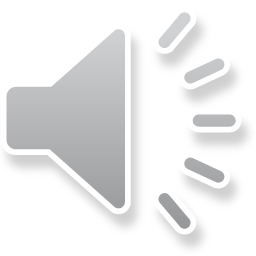